Cooking workshops
Mixing mascarpone with  egg yolks
Tasting and spreading the cream on sponge fingers
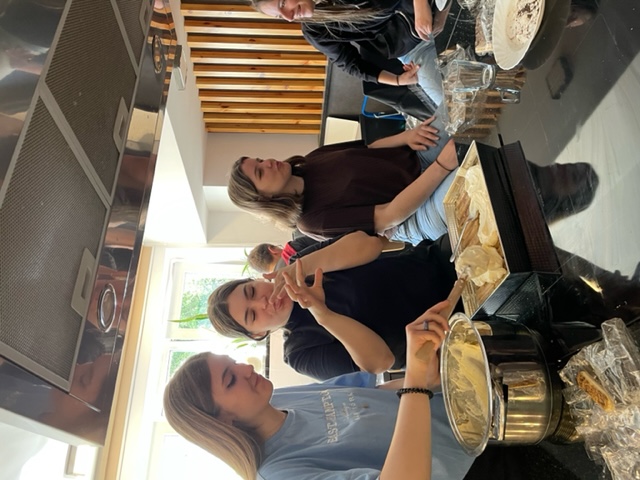 Presenting  the final product
Cutting onions
Having fun in the kitchen
Frying onions and garlic
The End!